Crime and Social Policy
Dr. Boran A. Mercan
Criminological Theory and Social Policy
Social disorganisation: community-based and local interventions as the best response to crime
Chicago School of Sociology
Zone of Transition
Social disorganisation of those areas 
Transmission of codes of deviance and illicit behaviour
Solution in organising the disorganised
The studies of the city referred to the term ‘ecology’ 
 a biological metaphor 
the importance of natural patterning produced by differing species within some form of overall ordered universe. 
the city was the ecological universe 
the ecological focus on the city growing. 
Influenced by Durkheim
Ernest Burgess
concentric circles, 
Each zone = social + cultural life. 
The nature process not planned. 
the characteristic of each of the areas turn out to resemble the character and qualities of the inhabitants
Concentric zones
http://www.michaelkostiuk.com/greenbelt/index.htm (accessed, 11 May 2018)
Zone I: the central business district, the heart of the concentric circles (high property values and affluence) 
Zone II:  the zone of transition; transient population, poor, living in inadequate and deteriorating housing. 
Zone III:  working class residential homes occupied by people who moved out of Zone II as growing their wealth and prosperity. 
Zone IV: more affluent, middle class residential district towards the city limits
Zone V: the city limits. Beyond the city limits, suburban areas and a small residential population.
the zone of transition consists of deviant behaviour and social problems 
Gangs, prostitutes, and drug addicts crowded in the zone of
 transition, along with immigrants and ethnic minorities.
	These problems nowhere only confined to the zone of transition
however, disproportionately concentrated in the zone of transition. 
Delinquency is a response to disorganisation and part of effort to create an order. 
Chicago sociologists defines this zone as disorganised.
Social policies to social disorganisation
Shaw and McKay (1942)
the Chicago Area Project
Mapping  rates of delinquency and income for census tracts1 within each zone
‘spot maps’: pinpointing 
the areas of highest delinquency to be those adjacent to industry and commerce, 
the areas of lowest income status,  
the areas with the highest concentration of European immigrants and Black Americans. 
Delinquency rates concentrated within the zone in transition,
The reason was the fact that the inhabitants had become too competitive and less cooperative, resulting in disequilibrium. Disequilibrium generated wide standards from legitimate to illegitimate.
community-based interventions to eliminate the forces of social disorganisation and develop an informal social control. 
22 neighbourhood centres in six areas. 
These centres comprised churches, schools, labour unions, industries, social clubs
They promoted and finances various programmes including camping, boxing, dramatics, handicrafts, printing, and club discussions. 
At work for more than 25 years. 
The project as a prototype for the delinquency prevention and welfare programmes of the Kennedy–Johnson era.
Robert J. Sampson
‘Collective efficacy’: There is greater crime in neighbourhoods affected by less social control and cohesion
the Project on Human Development in Chicago Neighbourhoods
12,000 blocks in 196 neighbourhoods, 
interviews and government social statistics. 
physical disorder and social disorder            concentrated poverty and land use.
Strain theory: a national welfare system as an essential crime reduction measure
Pressure of American dream
Unavailable means of achievement
Need of empowering individuals and community
Increasing the national wealfare through supportive programs
Anomie: as Durkheim views it, the outcome of rapid social change without corresponding growth in systems of moral regulation. 

Durkheimian anomie: a lack of normative regulation.

Robert Merton --- Social Structure and Anomie (1938)
Robert Merton, Albert Cohen, Richard Cloward and Lloyd Ohlin
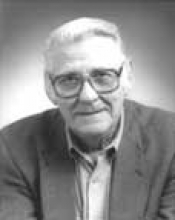 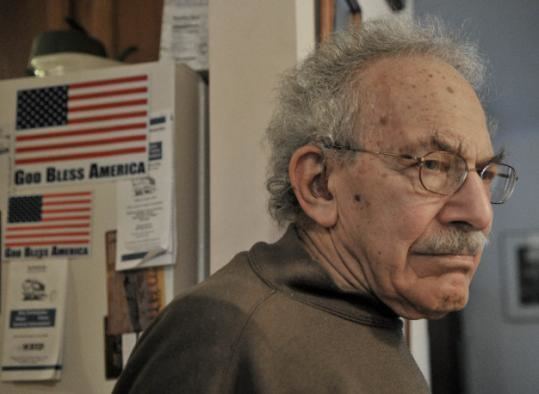 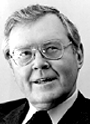 Robert Merton’s anomie (1938) emanates from the lack of relationship between socially-induced aspirations like wealth and status, and the socially available means to people in order to achieve such objectives.
Anomies stems from the irrelevance between goals (cultural desires) and means (the location within social structure). 
the American dream: inculcating prosperity and success can come true if a person works hard enough
Also different variations, testing and complements to Merton’s strain theory

Albert Cohen’s Delinquent Boys (1955)  

Richard Cloward and Lloyd Ohlin’s Delinquencyand Opportunity (1960)
Social policy response to anomie
Opportunity theory affected social crime prevention during the 1960s. 
The Mobilisation of Youth Project
a matter of expanding opportunities for young people. 
offering jobs and training for jobs to turn to legitimate opportunities, 
So the disadvantaged youth would no loner join gangs and crime. 
The American dream-driven system was the actual problem to be solved. 
For this,  the Mobilisation of Youth Project focused on a poor neighbourhood within New York City
The aim was increasing employment opportunities, providing job-training, enhancing job-related skill-development and helping minority youth overcome workplace discrimination.
President Lyndon Johnson’s War on Poverty
 Operated as the model for many programmes under Johnson’s banner of War on Poverty.  
The project was actually to do with poverty prevention
Control theory: family-centred and school-based interventions
Shift from collective to individual
Responsibility of individuals and families
Notion of self-control and the importance of inculcating it through values and norms
Family and school taking large proportion of this.
Control theories are developed in numerous forms.
Walter Reckless’s containment theory ;
Sykes and Matza’s neutralisation theory ;
David Matza’s drift theory ;
Travis Hirschi’s social bond theory ;
 Gottfredson and Hirschi’s self-control theory ;
Charles Tittle’s control-balance theory .
However in general,
control theory focuses on conformity and poses the question “why most of us don’t commit crime.” 
crime can be conceived as a normal phenomenon and comes to be possible in the absence of adequate controls. 
Control theory has a different assumption on human nature: human behaviour is motivated by certain as desire and demands consequence, so everyone normally tends to commit crime. 
Social order depends on bringing those desires under control. 
The main focus of control theory is on conformity rather than deviance .
self-control theory: Gottfredson and Hirschi (2002) 
This is a matter of ‘choice’ 
a rational decision-making on the side of offenders 
Thus crime can be prevented by situational crime prevention.
Programmes and certain practices reducing opportunities, 
At least making crime more difficult to accomplish.
For example: 
1- raising the cost of alcohol or prohibiting its availability in particular time and places. 
2- Also designing the spatial building of neighbourhoods, houses and flats. 
3- Alarms, dogs, guardians, etc.
4- Neighbourhood watch schemes
5- CCTV
6- Smart buildings.
Routine activities theory: crime and the provision of social welfare are both different and even alien to each other
Controlling every day life
Focus on crime rather than offender
Increasing surveillance, not welfare expenditure
‘chemistry for crime’ Felson (2002) 
three elements in time and space in order for crime to occur. 
a willing offender, 
a suitable target, 
and the absence of a capable guardian. 
The model has no relationship with motivations that induces an offender to be willing to commit crime. 
Target could be anything else
Guardian does not have to be police or so but could be anybody whose presence puts an obstacle to a would-be offender’s willing.
Crime policies must focus on specific crimes rather than all crimes. 

Control theory refuses to deal with crime issues at the federal government level. 

Instead, at the level of community, family and schools, crime control should have to matter.